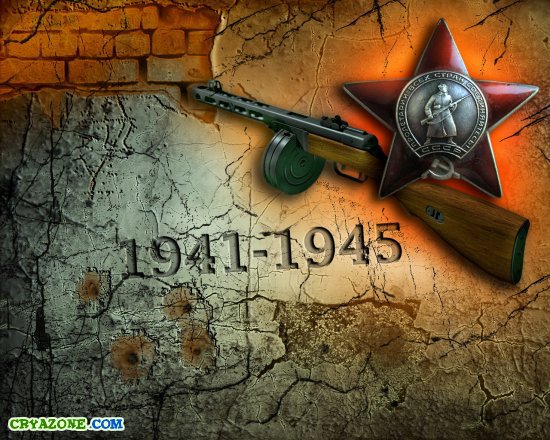 Я столько раз видала рукопашный,Раз наяву. И тысячу во сне.Кто говорит, что на войне не страшно,Тот ничего не знает о войне.
              Юлия Друнина
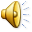 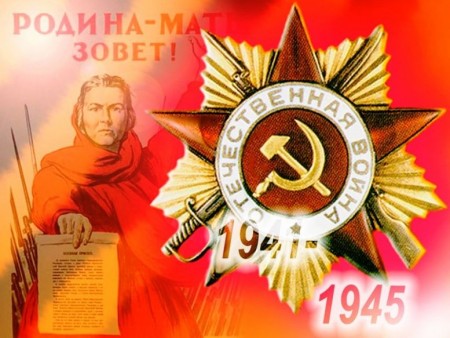 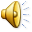 Страница 1
«Сорок первый! Июнь»
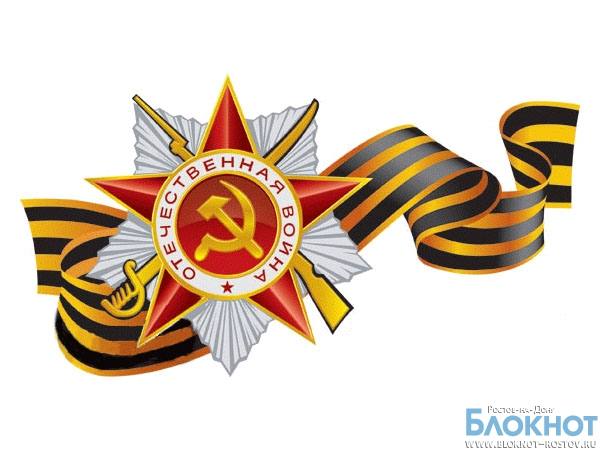 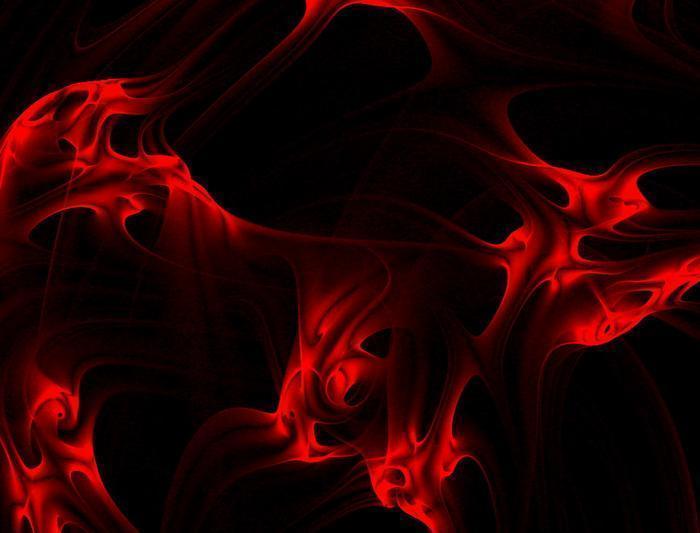 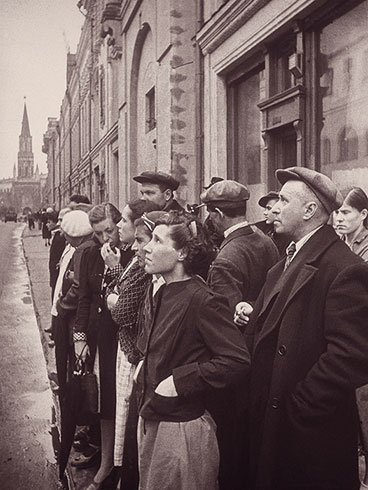 Объявление о начале Великой Отечественной войны. Москва.
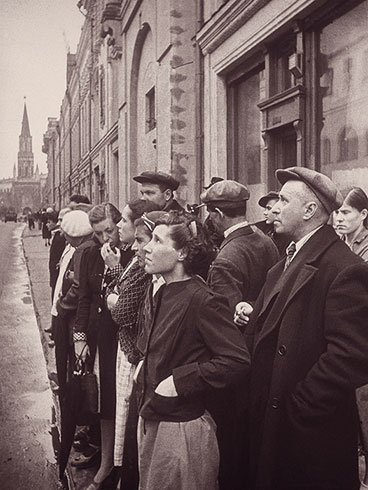 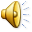 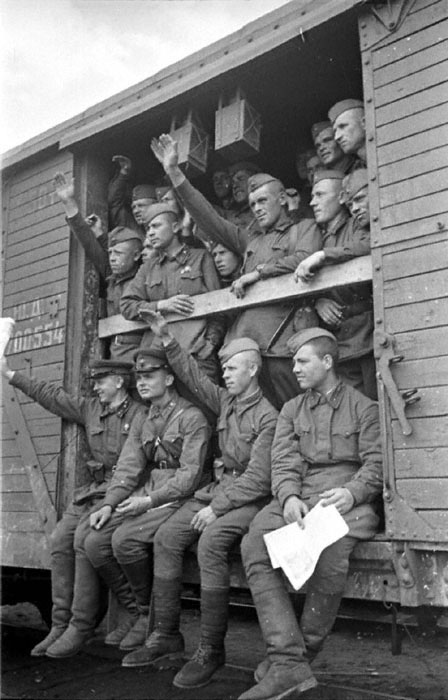 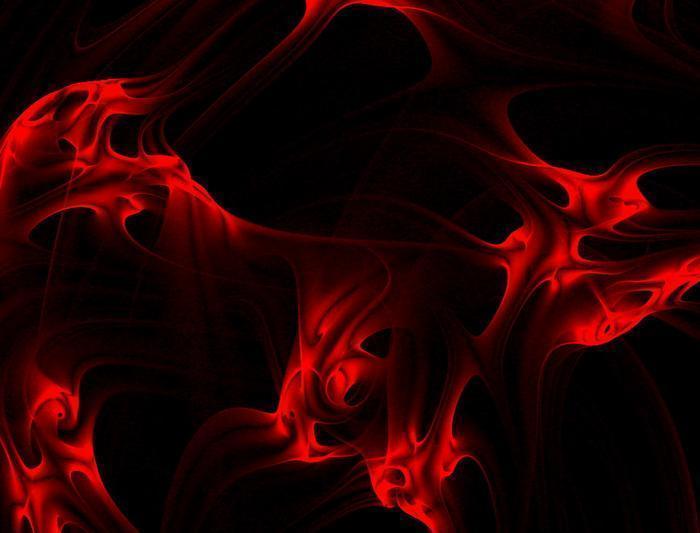 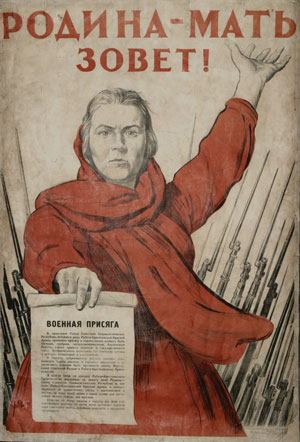 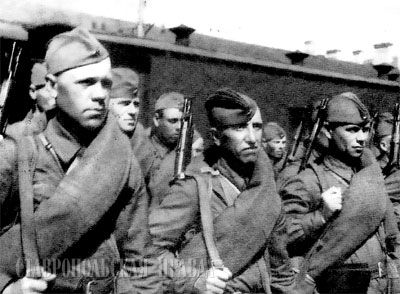 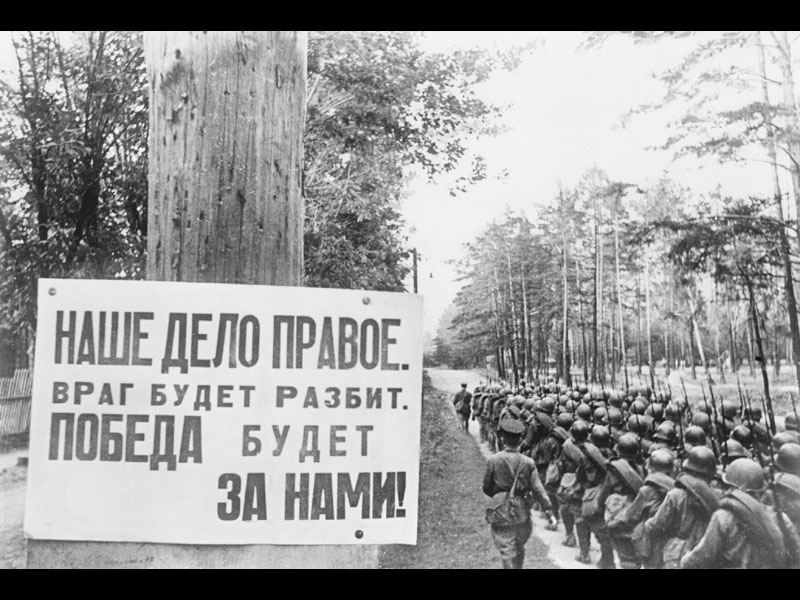 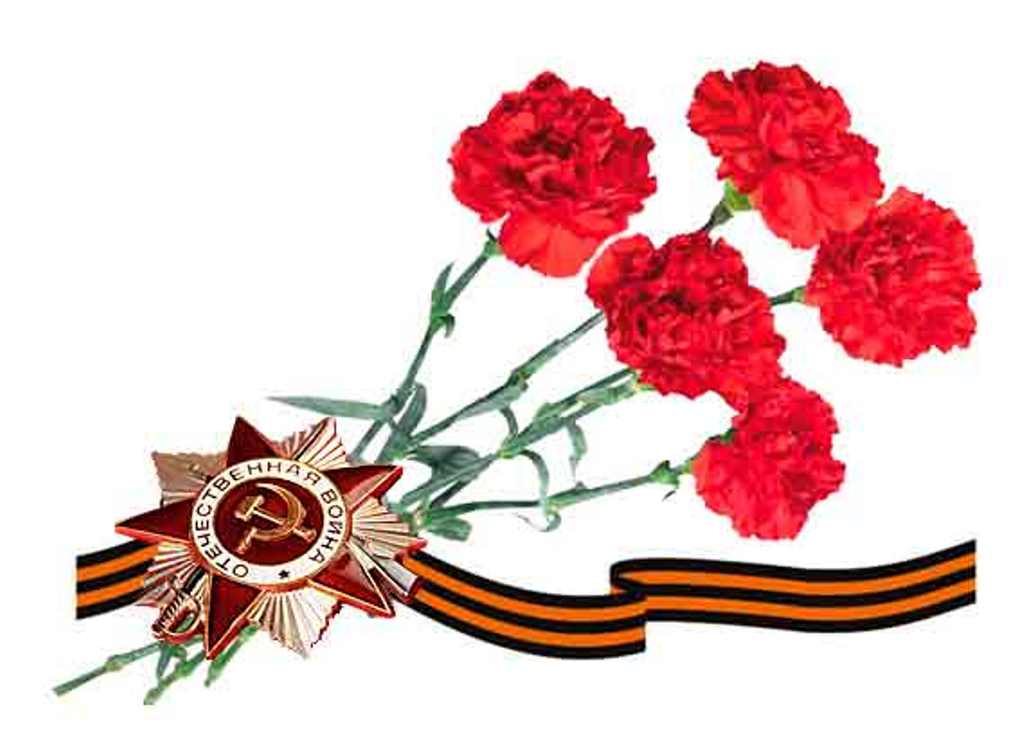 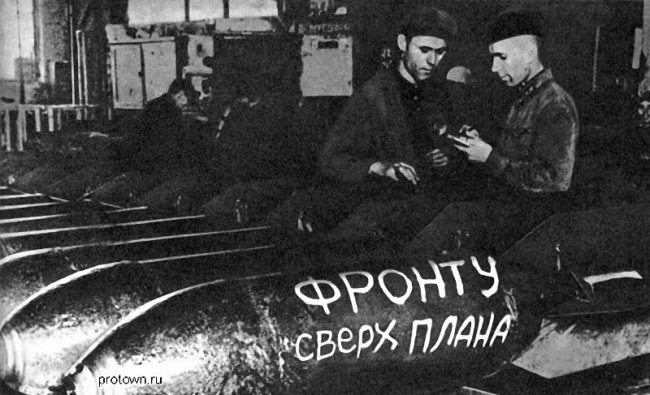 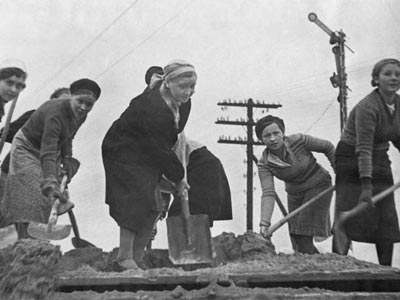 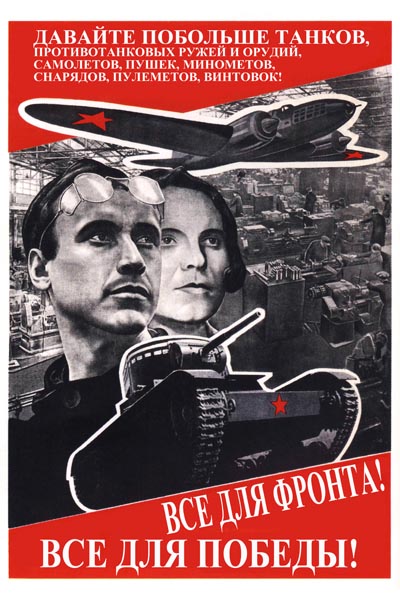 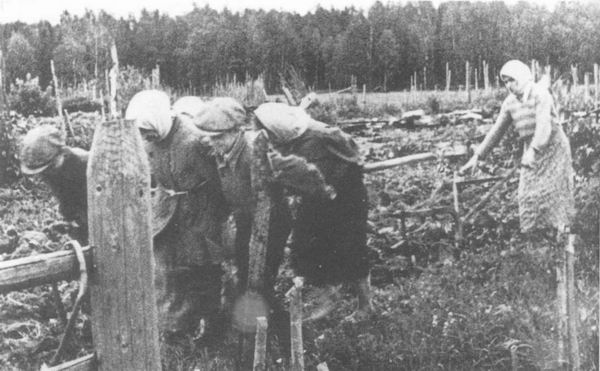 Страница 2
«Эх, дороги
 фронтовые»
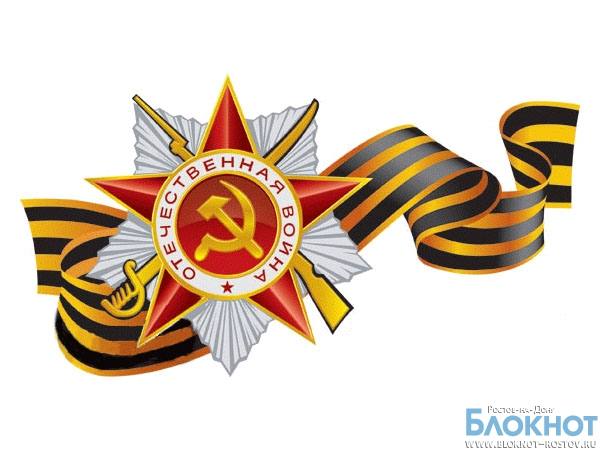 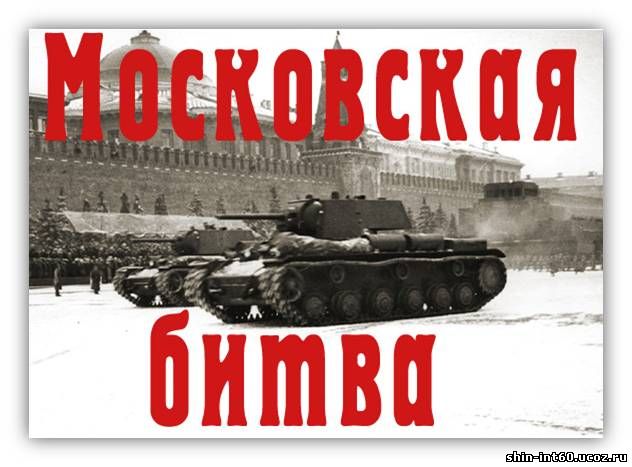 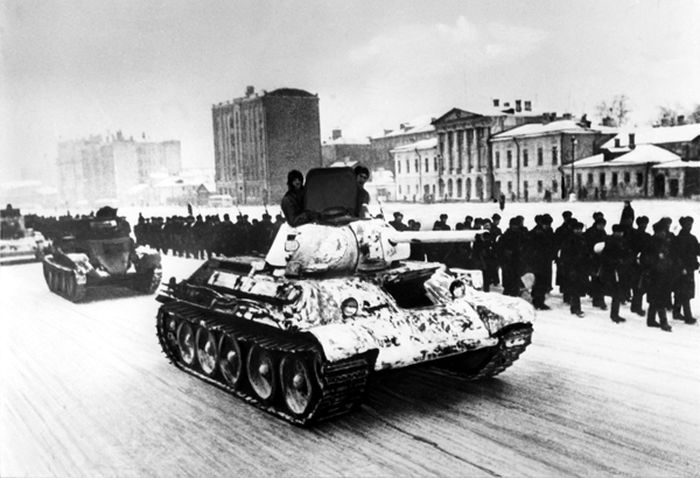 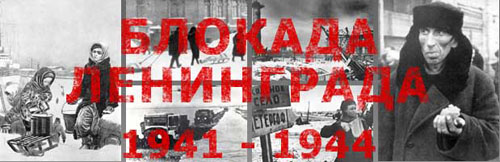 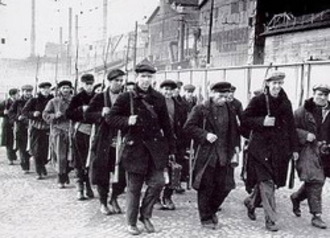 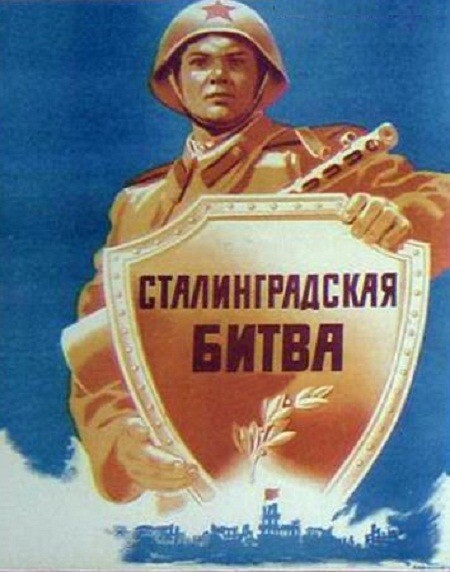 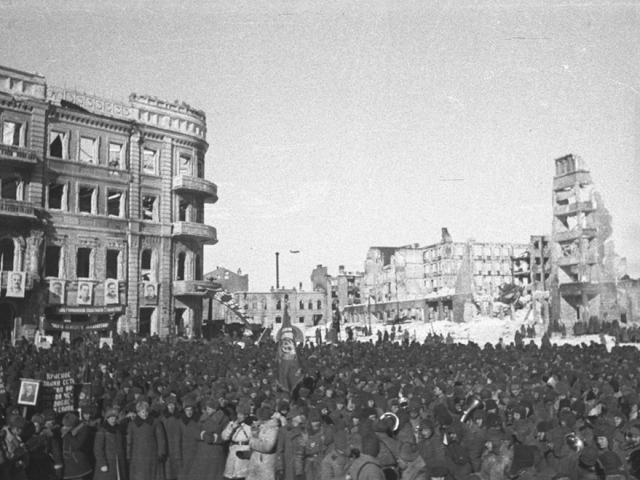 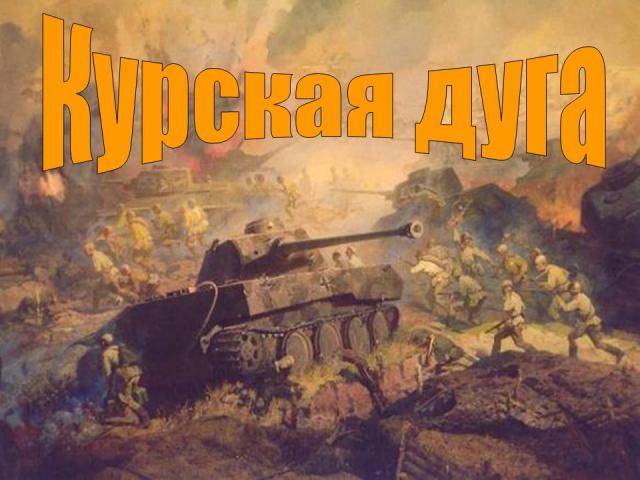 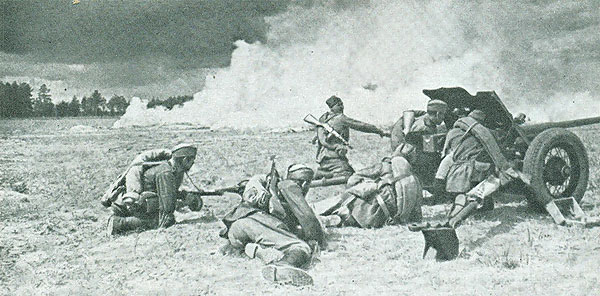 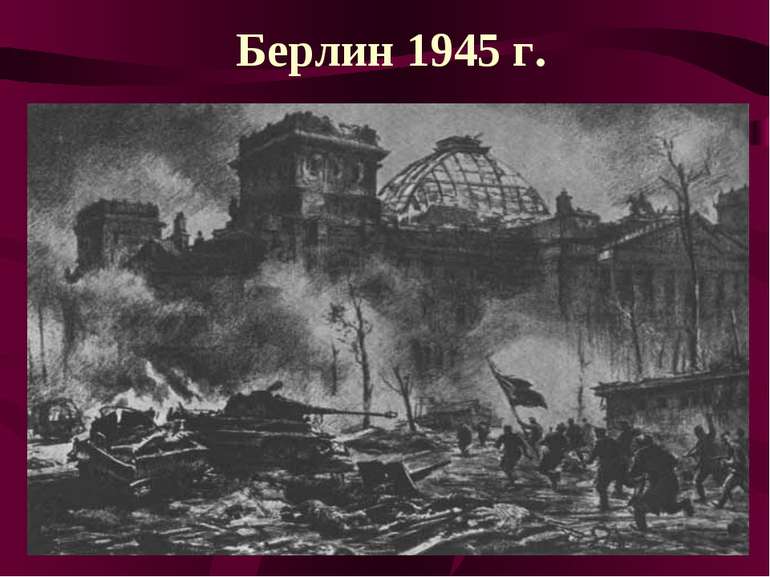 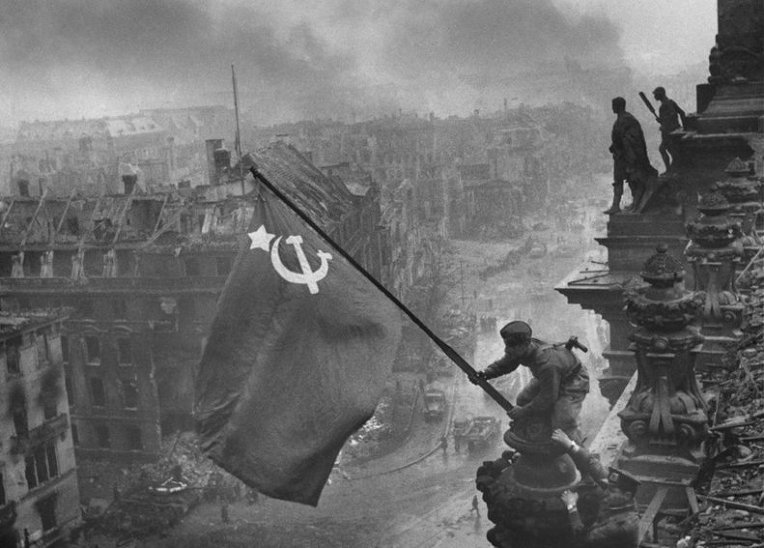 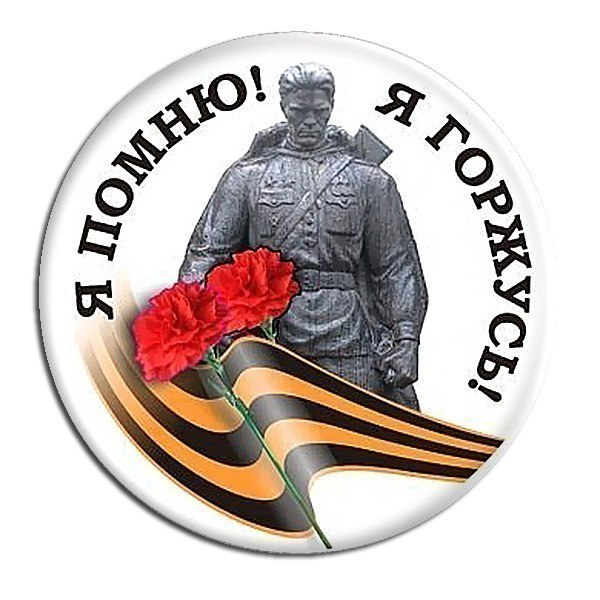 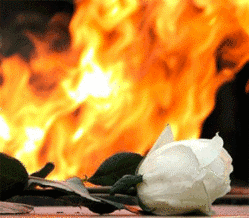 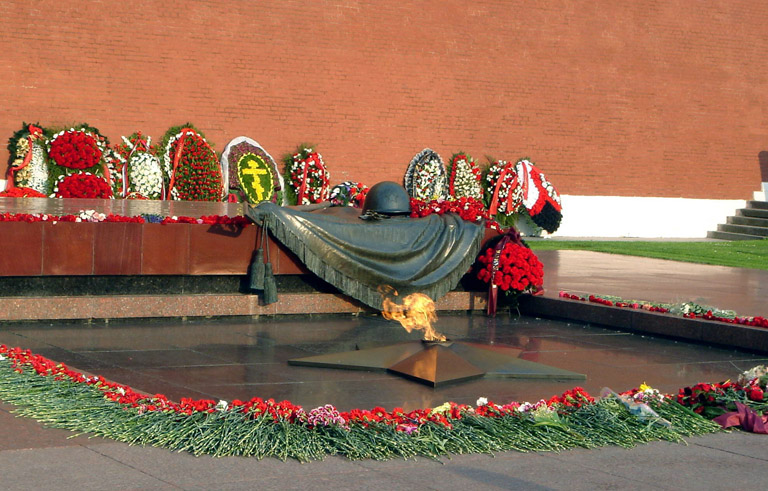 Страница 3
«День Победы, как он был от нас далёк…»
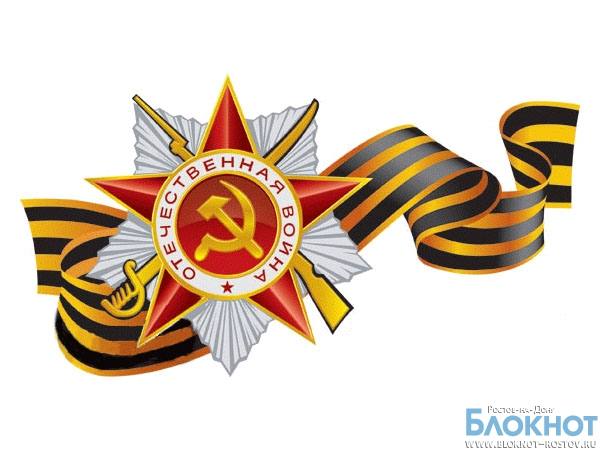 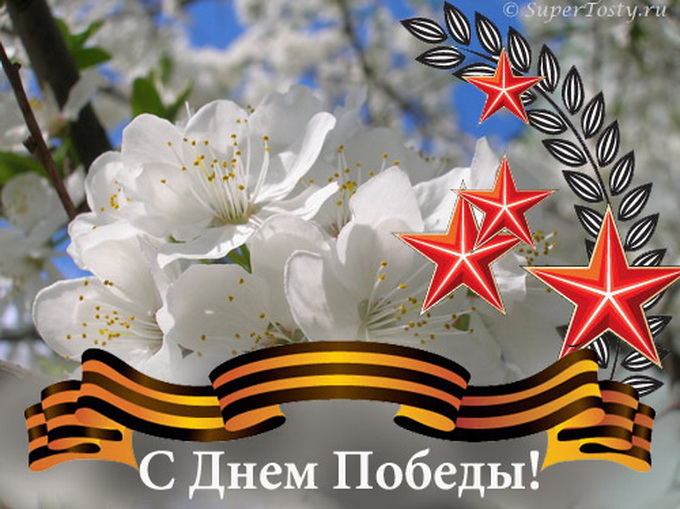 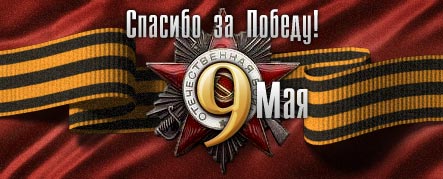 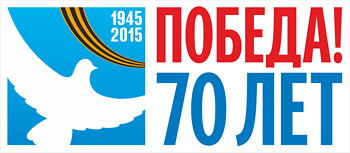